KONSTYTUCJA 3 MAJA
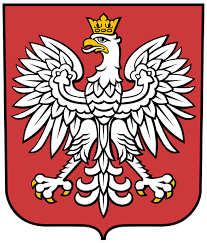 Ustawa regulująca ustrój prawny Rzeczypospolitej Obojga Narodów została uchwalona 3 maja 1791 roku
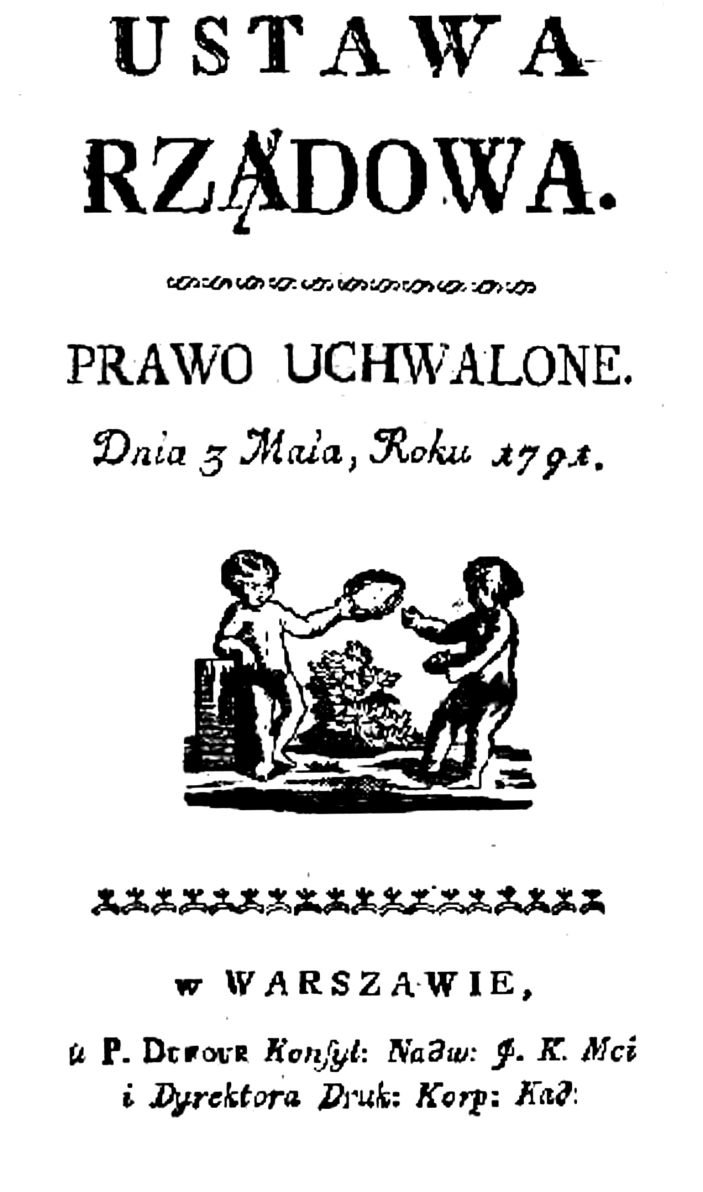 Konstytucja 3 maja jest jednym z najważniejszych dokonań polskiego parlamentaryzmu.
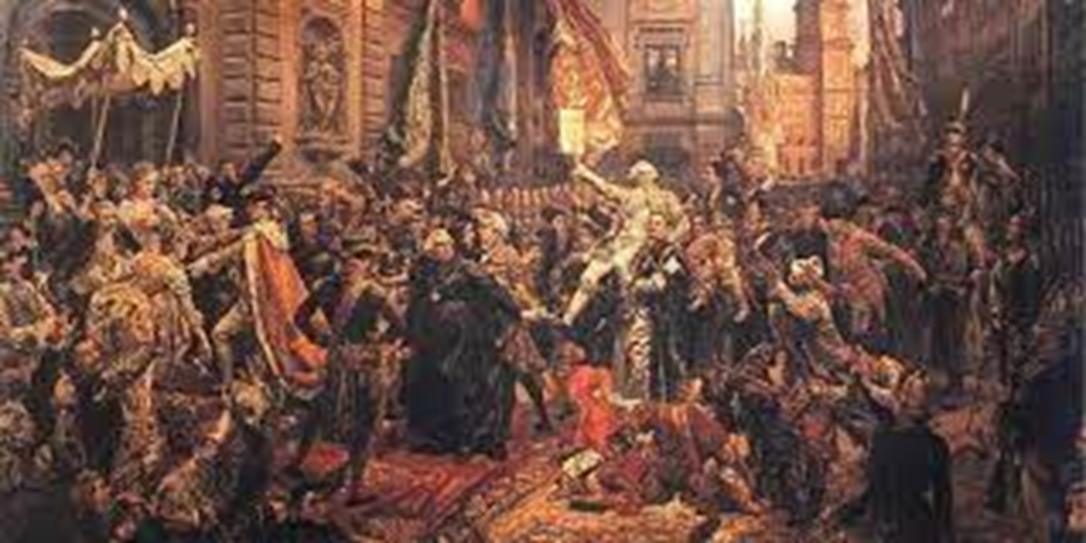 Uchwalona w wyniku obrad sejmu czteroletniego. Zreformowała system polityczny kraju, wprowadzając trójpodział władzy. Zniosła konfederacje, Liberum Veto i wolną elekcję.
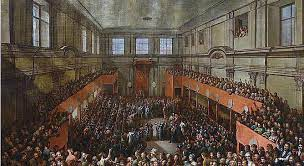 Została uchwalona przez króla Stanisława Augusta Poniatowskiego
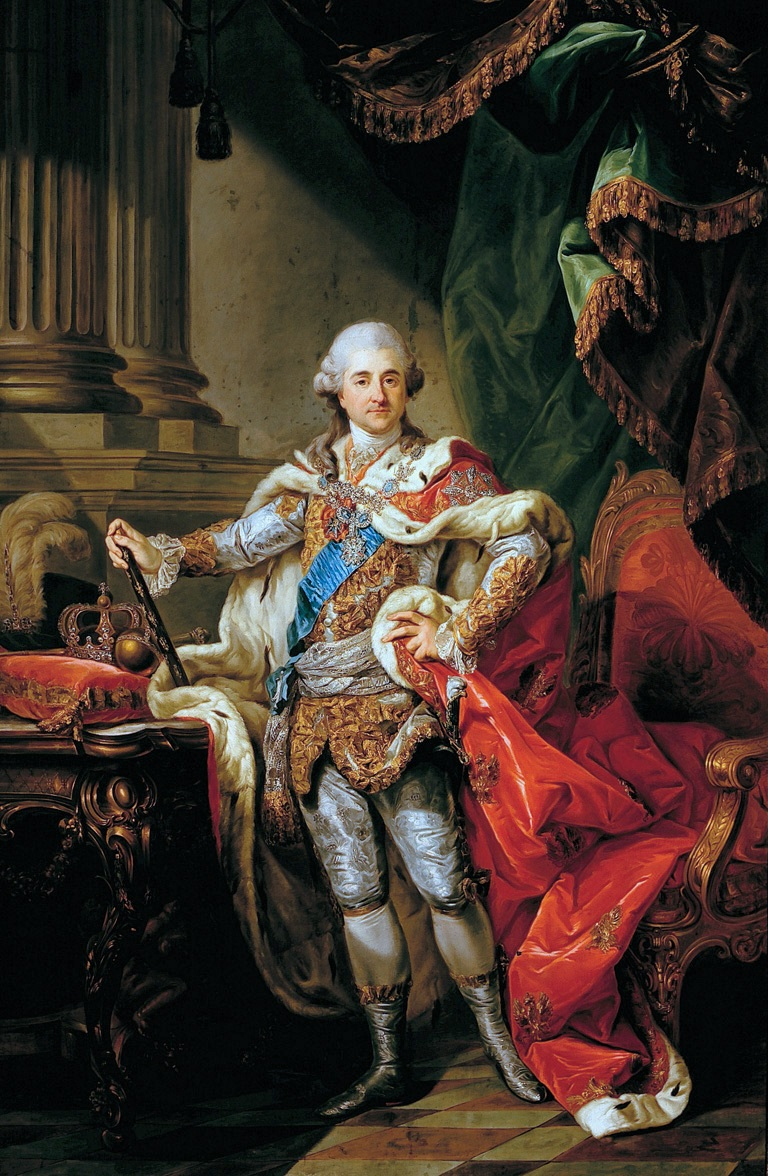 3 maja 1791 roku dzień został uznany świętem Konstytucji 3 maja. Obchody tego święta były zakazane podczas rozbiorów, a ponownie jego obchodzenie zostało wznowione w II rzeczypospolitej w kwietniu 1919 roku. W styczniu 1951 r. Święto 3 maja zostało oficjalnie zdelegalizowane przez władze komunistyczne. W roku 1981 ponownie władze świętowały uchwalenie majowej konstytucji.  Do roku 1989 w tym dniu często dochodziło w Polsce do protestów i demonstracji antyrządowych i antykomunistycznych. Po zmianie ustroju, od kwietnia 1990 r. Święto konstytucji 3 maja należy do uroczyście obchodzonych polskich świąt
Obecnie uchwalenie Konstytucji 3 maja zazwyczaj świętowane jest poprzez różnego typu parady, marsze, zawody sportowe i pikniki rodzinne.
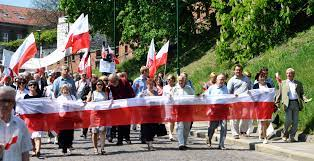 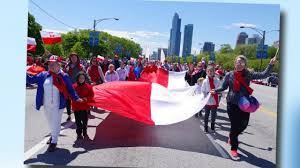 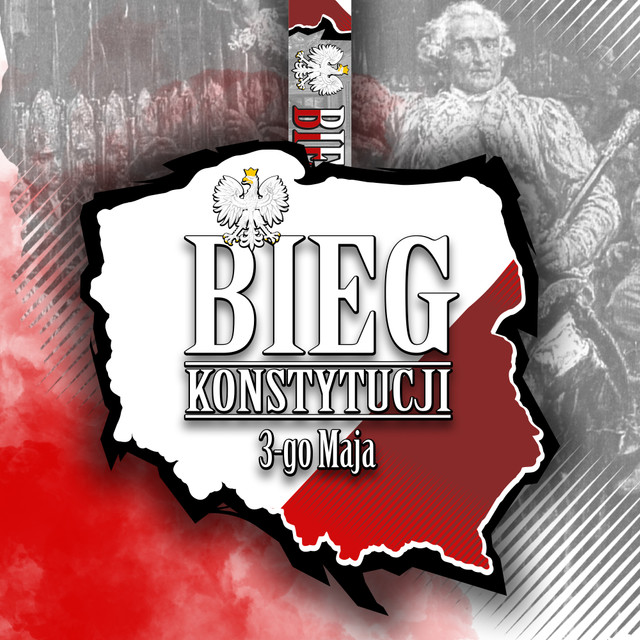 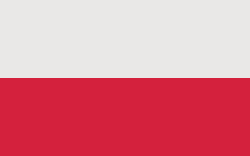 Wykonała:  Aleksandra Rejniak